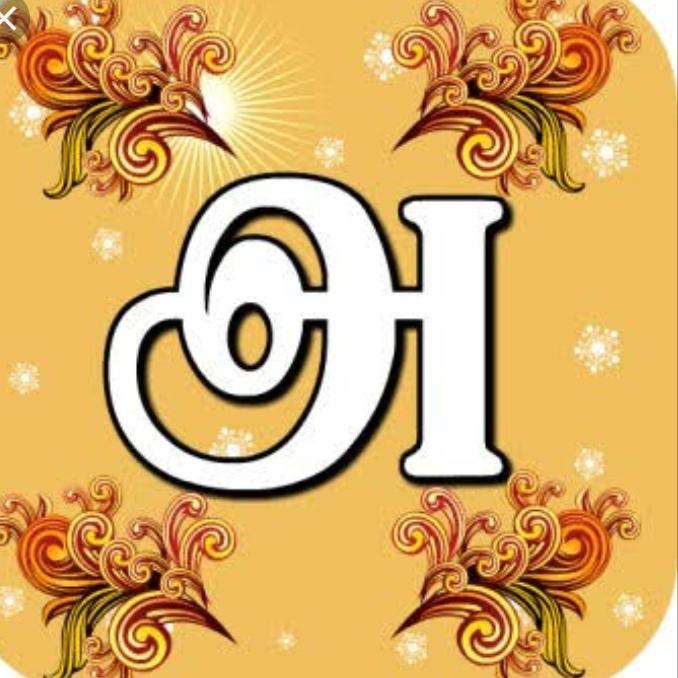 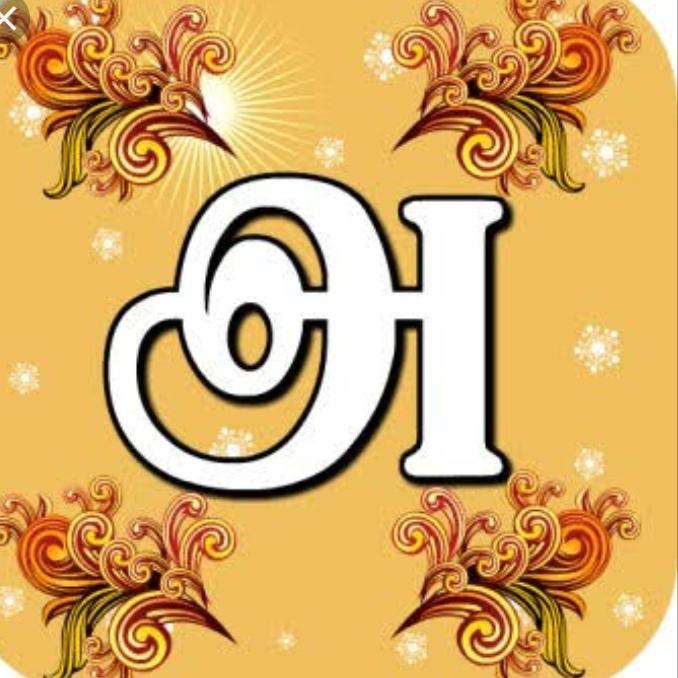 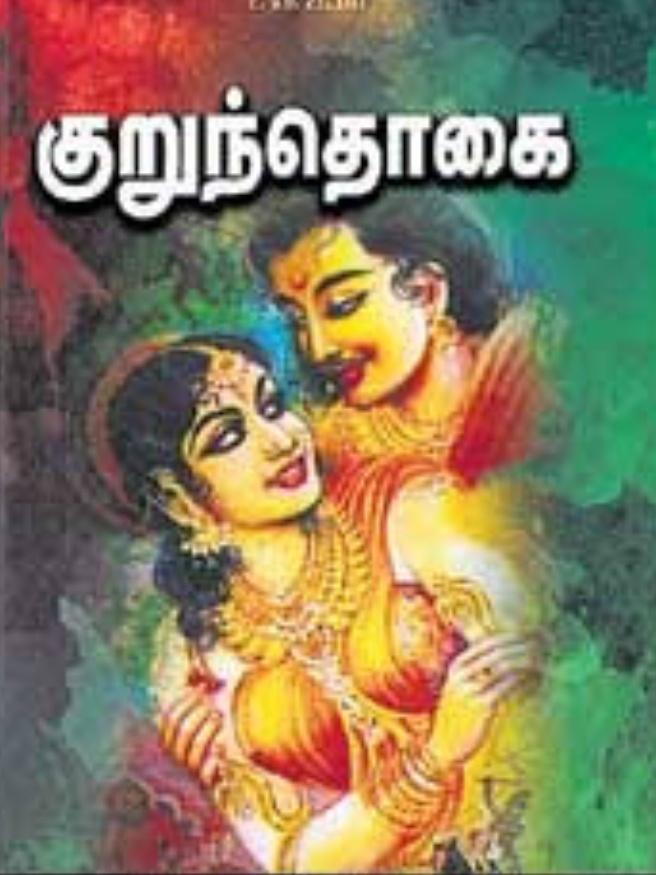 தமிழ் ஒப்படைப்பு

                       பெயர்:  ஜுவதாரணி.மு,
                                      அபிநயா.வீ
தோழியின் மனமொத்த நிலையினள்தலைவி
பாடல் எண்: 222                               பாடியவர்: சிறைக்குடியாந்தையார்


           திணை:  குறிஞ்சி                             கூற்று: தலைவன் கூற்று
துறை
பெட்ட வாயில் பெற்று இரவு வலியுறுத்தல்.
துறை விளக்கம்
தலைவியும் தோழியும் நீராடி ஒருங்கிணைந்த இடத்து அத்தோழியின்
பால் தலைவிக்குளதாய ஒற்றுமையை அறிந்து, இவளே தலைவியை நாம் 
பெறுவதற்குரிய வாயில், இனி இவள் வாயிலாக நாம் இரந்து குறைபெறுதும்
என்று தலைவன் நினைந்தது.
தலைப்புணைக் கொளினே தலைப்புணைக் கொள்ளும்
கடைப்புணைக் கொளினே கடைப்புணைக்கொள்ளும்
புணைகை விட்டுப் புனலோ டொழுகின்
ஆண்டும் வருகுவள் போலும் மாண்ட
மாரிப் பித்திகத்து நீர்வார் கொழுமுகைச்செவ்வெரி நுறமும் கொழுங்கடை மழைக்கண்
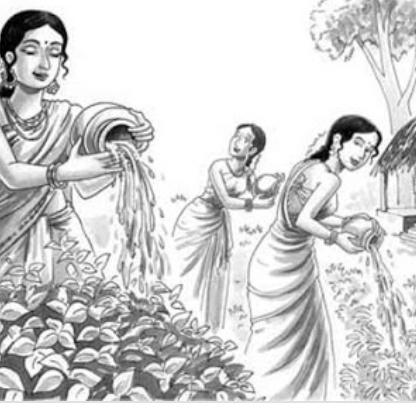 துளிதலைத் தலைஇய தளிரன் னோளே
பாடியவர்: சிறைக்குடியாந்தையார்
எளிமையுடையதென்று அறிந்தாளோ?
பாடல் எண்:  396                                        பாடியவர்: கயமனார்

      திணை: பாலை.                                          கூற்று: செவிலித்தாய் கூற்று
துறை
மகளைப் போக்கிய தாய் உரைத்தது.
துறை விளக்கம்
தலைவனுடன் தலைவி சென்றபின் செவிலித்தாய் அவளது 

இளமைத் தன்மையையும், பாலையின் வெம்மையும் நினைந்து வருந்திக்

கூறியது.
பாலும் உண்ணாள் பந்துடன் மேவாள்விளையாட டாயமொடு அயர்வோள் இனியெ
எளிதென உணர்ந்தனள் கொல்லோ முளிசினை
ஓமை குத்திய உயர்கோட் டொருத்தல்வேனிற் குன்றத்து வெவ்வரைக் கவா அன்
மழைமுழங்கு கடுங்குரலோர்க்கும் கழைதிரங் காரிடை அவனொடு செலவே
பாடியவர்: கயமனார்
💐 நன்றி💐